What Is The Evidence Supporting CLDN18.2 Targeting in Frontline Management Of G/GEJ Cancers
Samuel J. Klempner, MD
Gastrointestinal Oncology
Massachusetts General Hospital Cancer Center
Harvard Medical School
Boston, MA
Resource Information
About This Resource
These slides are one component of a continuing education program available online at MedEd On The Go titled Navigating Challenges in Metastatic Gastric/GEJ Cancer Management: Advancements in Biomarker-Directed Therapies

Program Learning Objectives:
Describe relevant molecular biomarkers and how they relate to clinical characteristics of G/GEJ cancers
Discuss the impact molecular biomarkers have on treatment selection in metastatic G/GEJ cancers
Evaluate clinical data with current and investigational combination regimens for the first-line treatment of advanced G/GEJ cancers
Identify adverse effects associated with individual components of combination regimens and their prophylactic and management strategies in the setting of advanced or metastatic G/GEJ cancers
Implement strategies to provide holistic, multidisciplinary care for patients with advanced or metastatic G/GEJ cancers
Evaluate recent practice-changing data to inform treatment strategies for patients with G/GEJ cancers

MedEd On The Go®
www.mededonthego.com
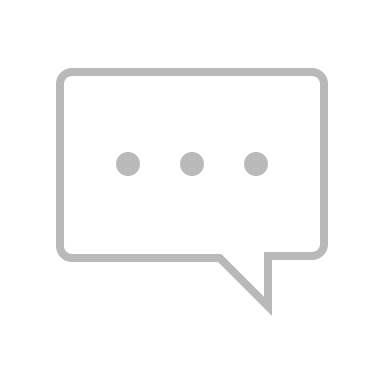 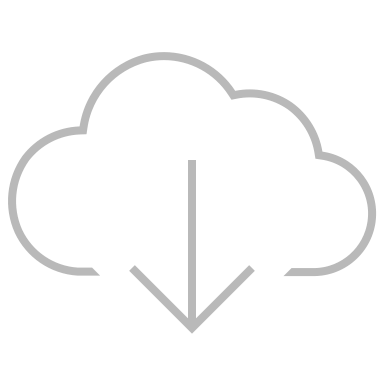 This content or portions thereof may not be published, posted online or used in presentations without permission.
This content can be saved for personal use (non-commercial use only) with credit given to the resource authors.
To contact us regarding inaccuracies, omissions or permissions please email us at support@MedEdOTG.com
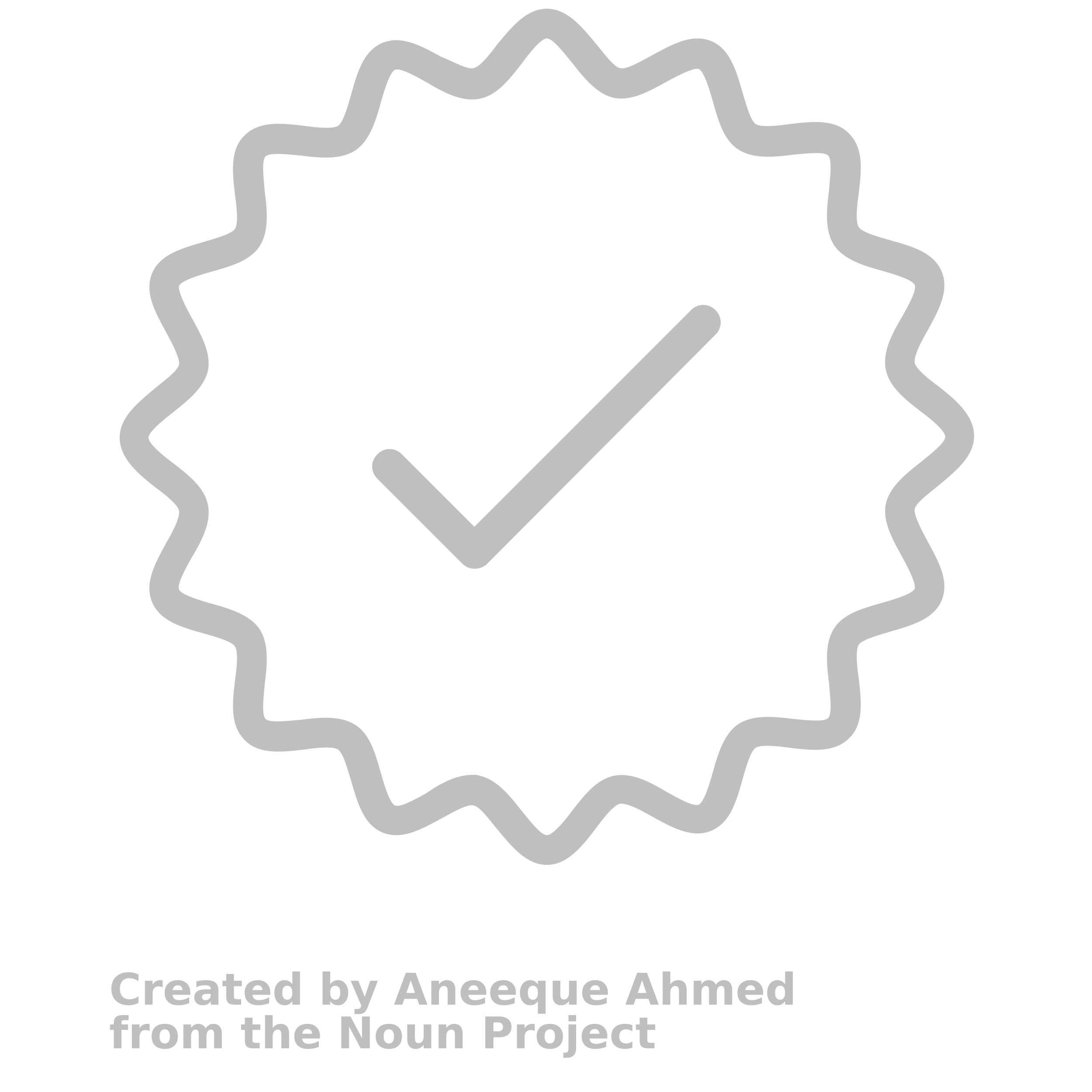 Disclaimer
The views and opinions expressed in this educational activity are those of the faculty and do not necessarily represent the views of Total CME, LLC, the CME providers, or the companies providing educational grants. This presentation is not intended to define an exclusive course of patient management; the participant should use their clinical judgment, knowledge, experience, and diagnostic skills in applying or adopting for professional use any of the information provided herein. Any procedures, medications, or other courses of diagnosis or treatment discussed or suggested in this activity should not be used by clinicians without evaluation of their patient's conditions and possible contraindications or dangers in use, review of any applicable manufacturer’s product information, and comparison with recommendations of other authorities. Links to other sites may be provided as additional sources of information.
CLDN18.2: A Common GC/GEJ Biomarker
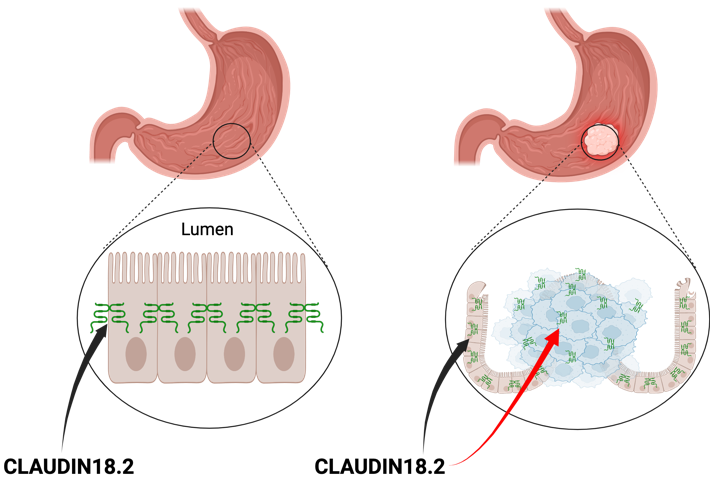 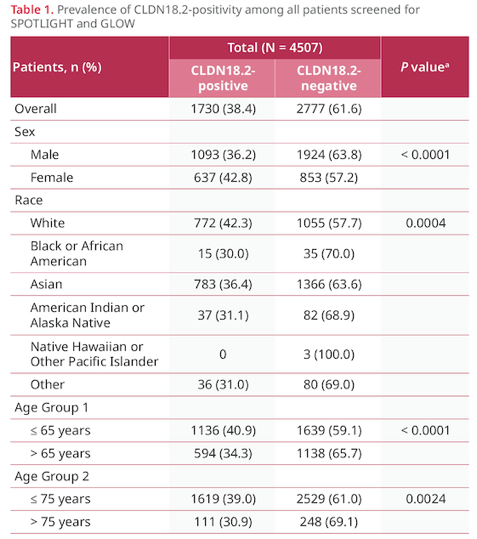 Created on biorender.com
Shitara K, et al. ASCO 2023. Abstract 4035.
CLDN18.2: Early Evidence for Targeting
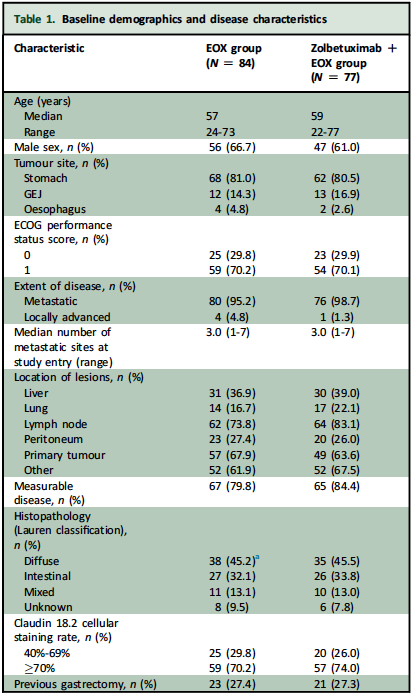 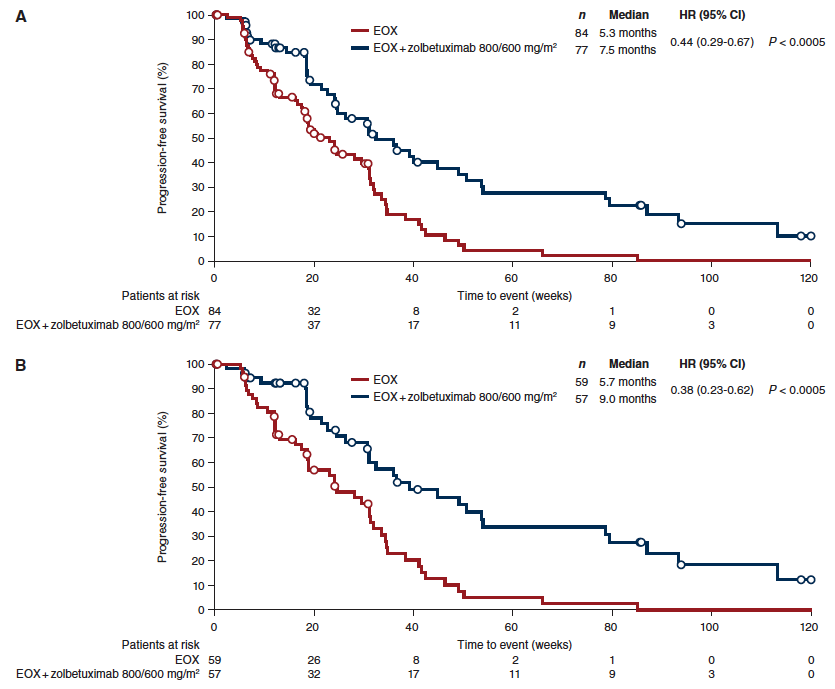 Sahin U, et al. Ann Oncol. 2021 May;32(5):609-619.
CLDN18.2: Validation in Phase III
SPOTLIGHT
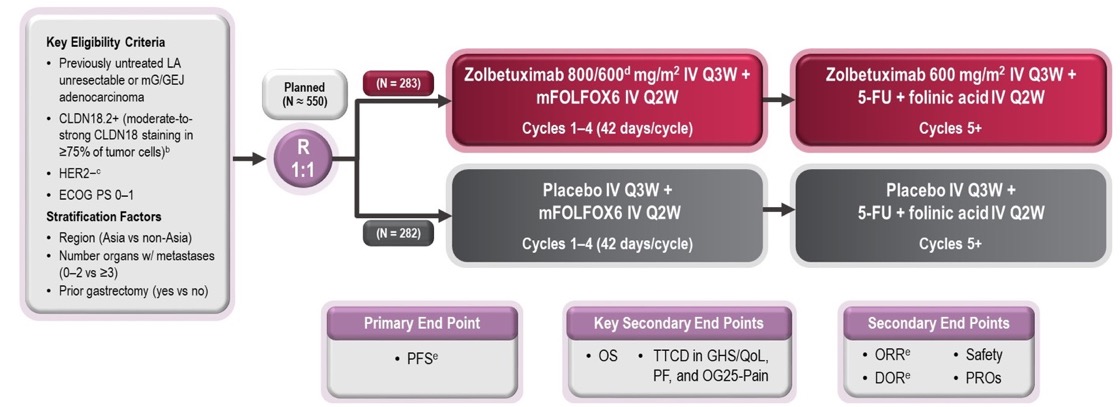 Parallel phase III trials

Differ by the chemotherapy backbone

Central CLDN18.2 testing

PFS = Primary endpoint

OS = Secondary endpoint
GLOW
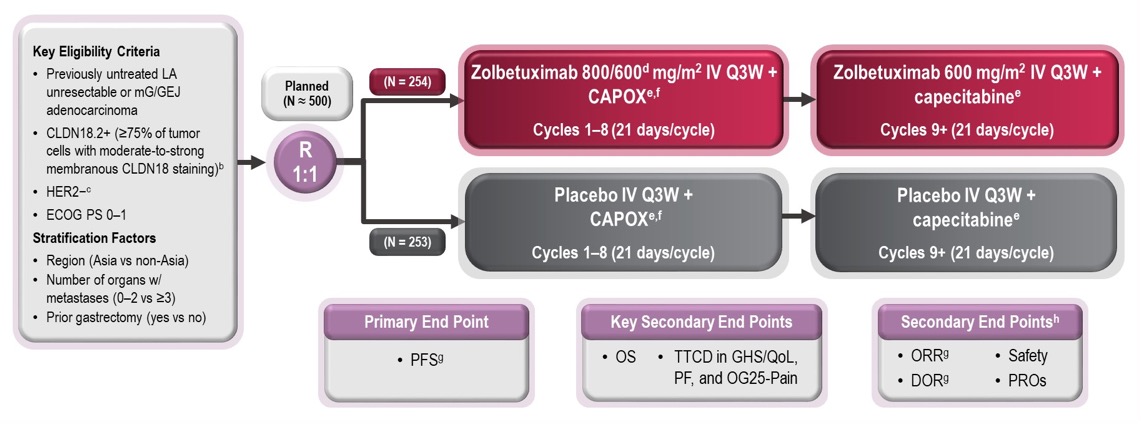 Ajani JA, et al. ESMO 2023. Abstract LBA82;
Lordick F, et al. ESMO 2023. Abstract LBA81.
CLDN18.2 Validation in Phase III: SPOTLIGHT
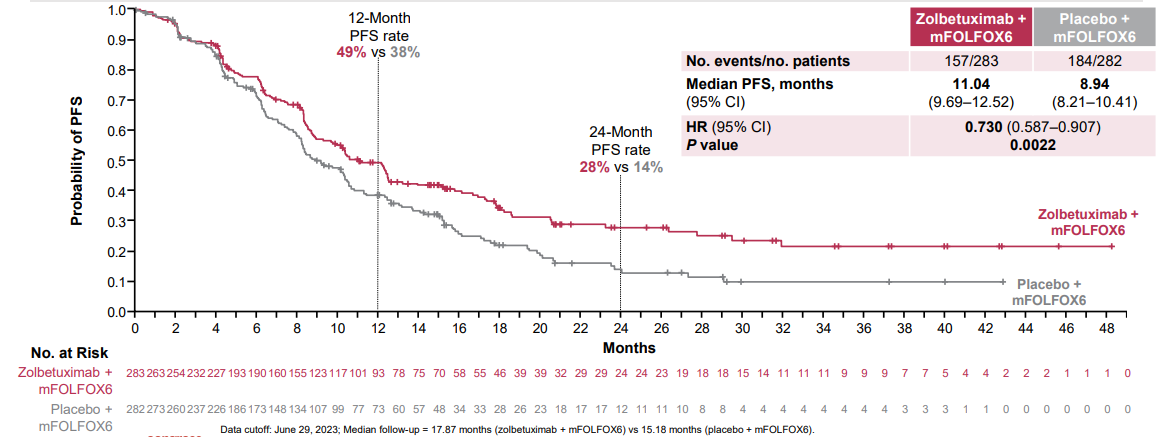 Ajani JA, et al. ESMO 2023. Abstract LBA82.
CLDN18.2 Validation in Phase III: GLOW
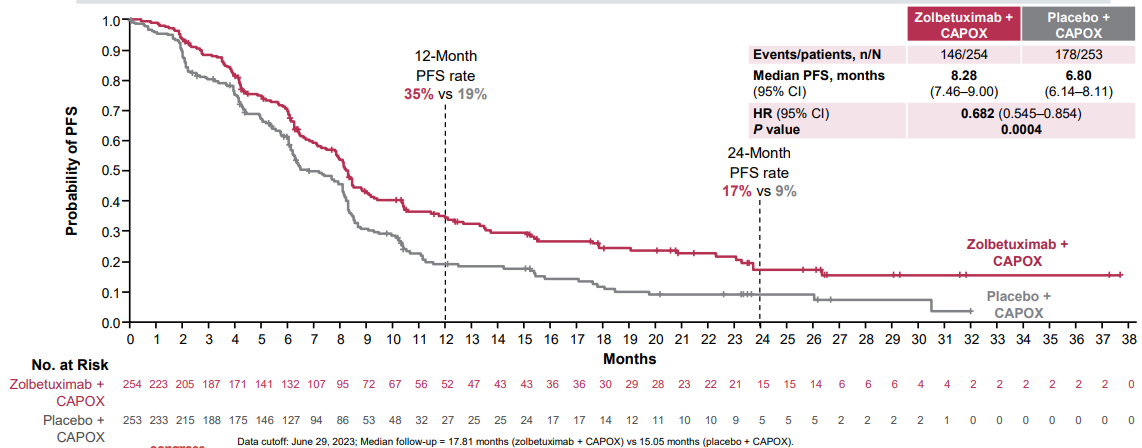 Lordick, F. et al. ESMO 2023. Abstract LBA81.
Overall Survival in SPOTLIGHT and GLOW
SPOTLIGHT
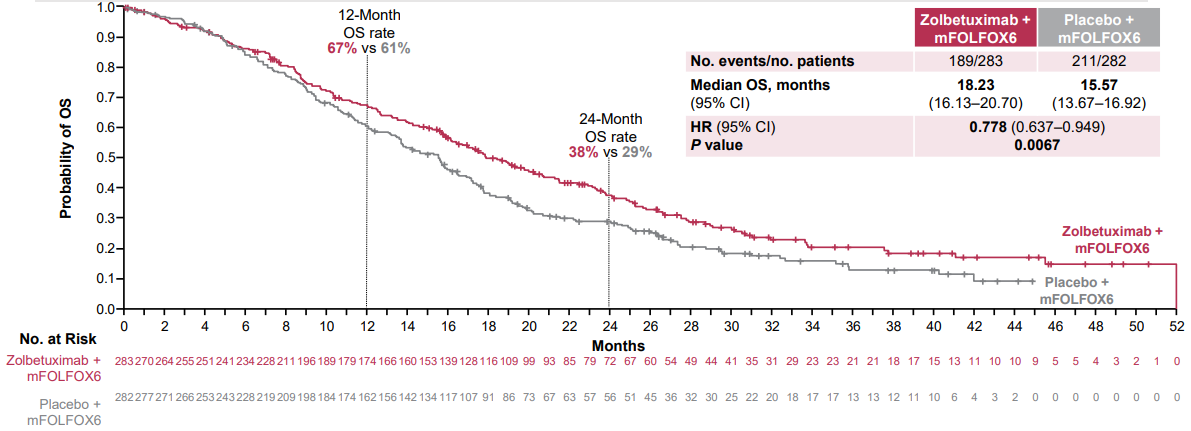 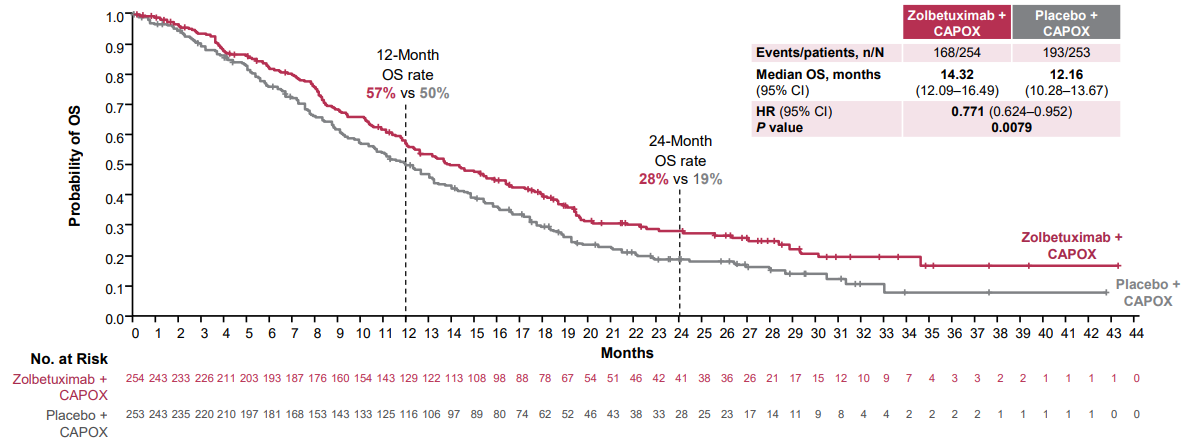 GLOW
Ajani JA, et al. ESMO 2023. Abstract LBA82.
Lordick, F. et al. ESMO 2023. Abstract LBA81.
Cross Trial Contextualization in GC/GEJ
Janjigian YY, et al. Lancet. 2023;402(10418):2197-220;
Shitara K, et al. Nature. 2022;603(7903):942-948;
Rha SY, et al. Lancet Oncol. 2023;24(11):1181-1195;
Lordick, F. et al. ESMO 2023. Abstract LBA81.
Ajani JA, et al. ESMO 2023. Abstract LBA82.
CLDN18.2: Adverse Events
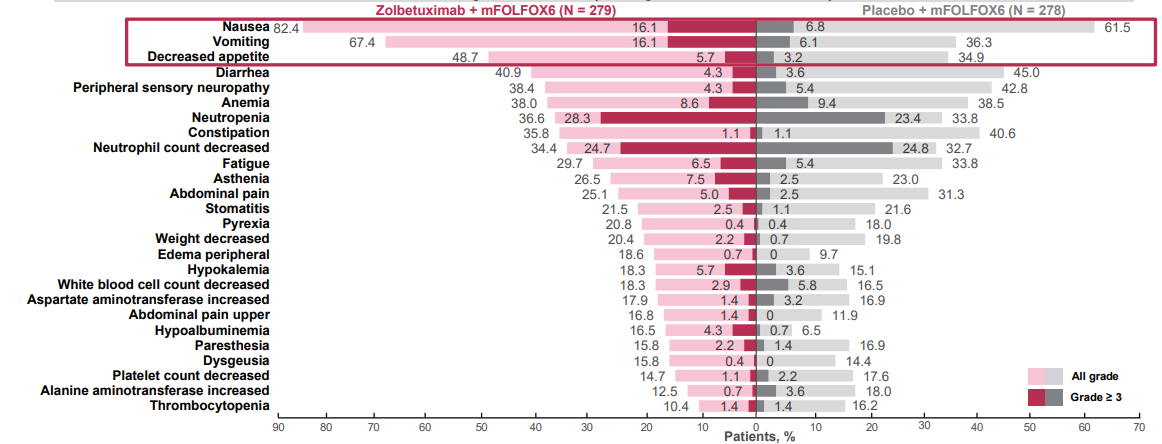 The most common TRAEs with zolebetuximab + mFOLFOX6 were nausea and vomiting as on-target effects
Ajani JA, et al. ESMO 2023. Abstract LBA82
CLDN18.2: Other Targeting Strategies
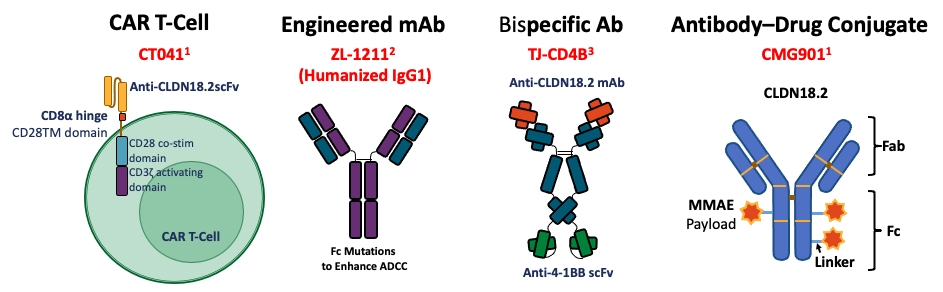 Cao W, et al. Biomark Res. 2022;10:38;
Konno H, et al. AACR 2021. Abstract 1203;
Jiang W, et al. AACR 2020. Abstract 5644.
Key Takeaways
CLDN18.2+ is observed in 35-40% of all GC/GEJ adenocarcinomas

CLDN18.2 is a validated target in GC/GEJ adenocarcinomas

Combining the anti-CLDN18.2 mAb zolbetuximab with standard frontline 5FU/oxaliplatin improves PFS and OS in CLDN18.2+ GC/GEJ

 There are multiple ongoing CLDN18.2-directed trials and approaches
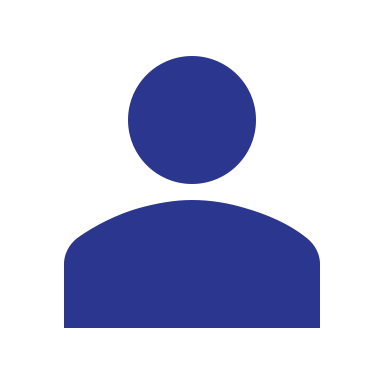 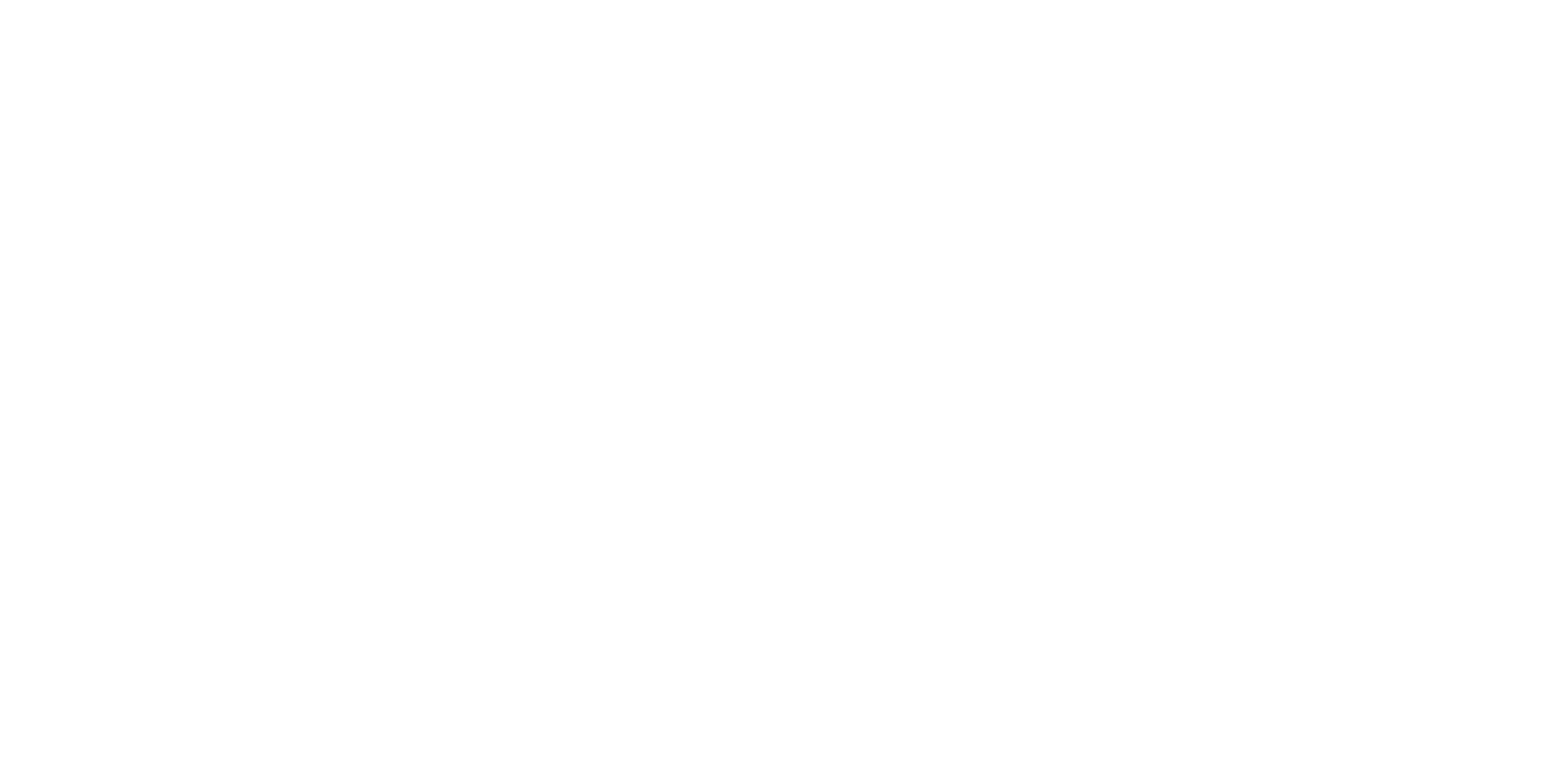 Looking for more resources on this topic?
CME/CE in minutes
Congress highlights
Late-breaking data
Quizzes
Webinars
In-person events
Slides & resources
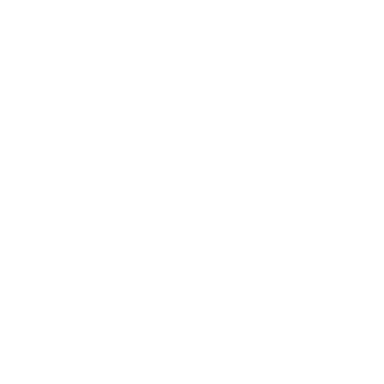 www.MedEdOTG.com